Изумрудный остров
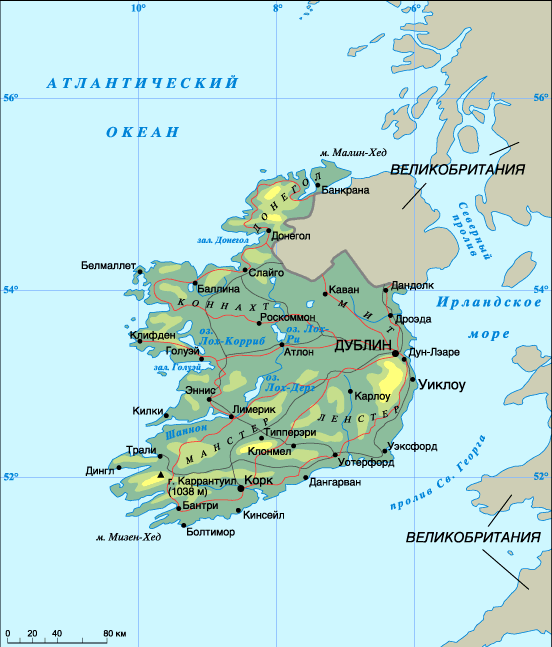 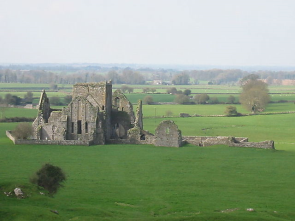 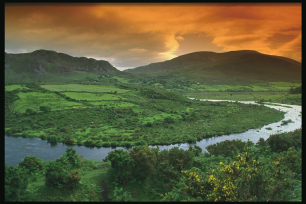 ИРЛАНДИЯ
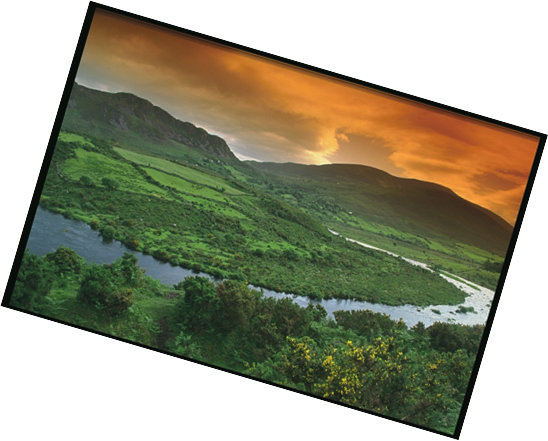 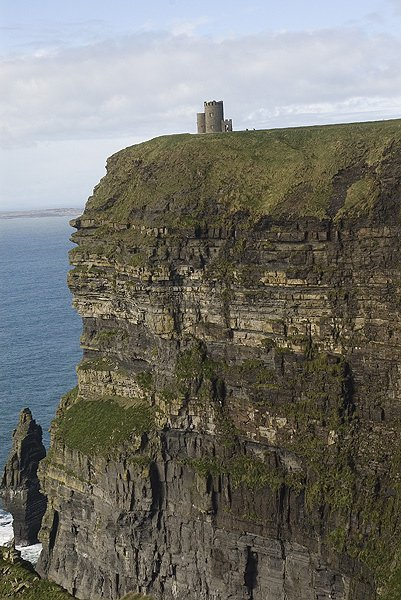 клиффы
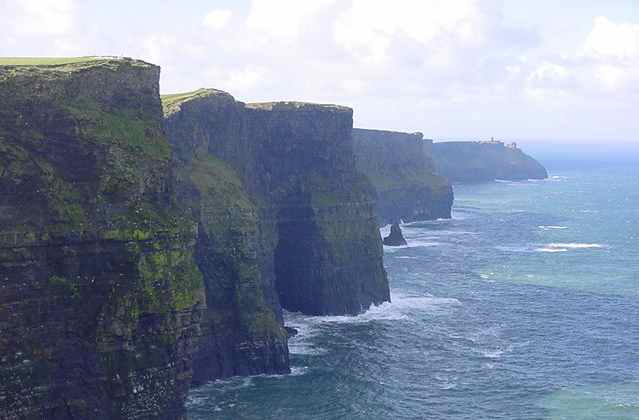 На улицах Дублина
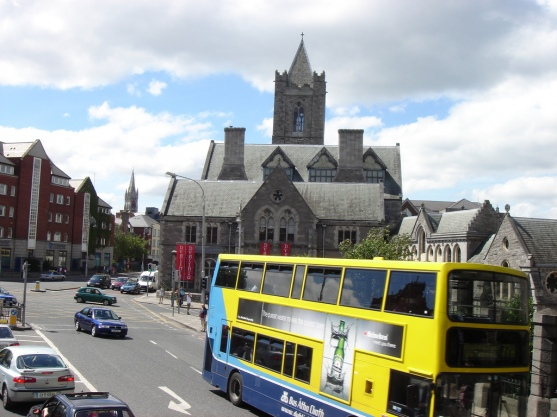 Лиффей-Лиффи
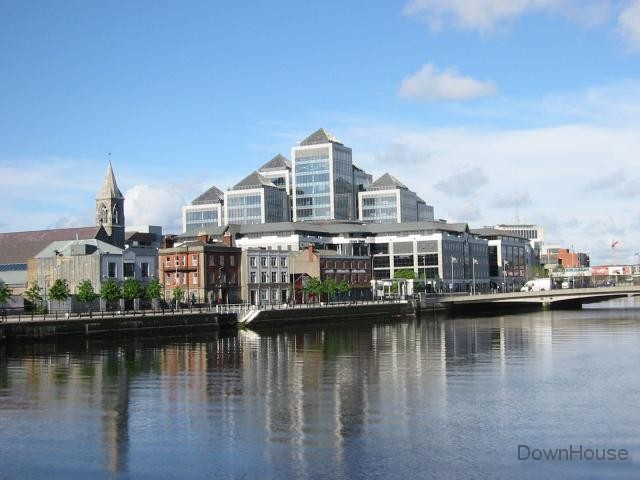 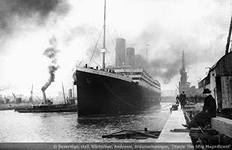 Замок
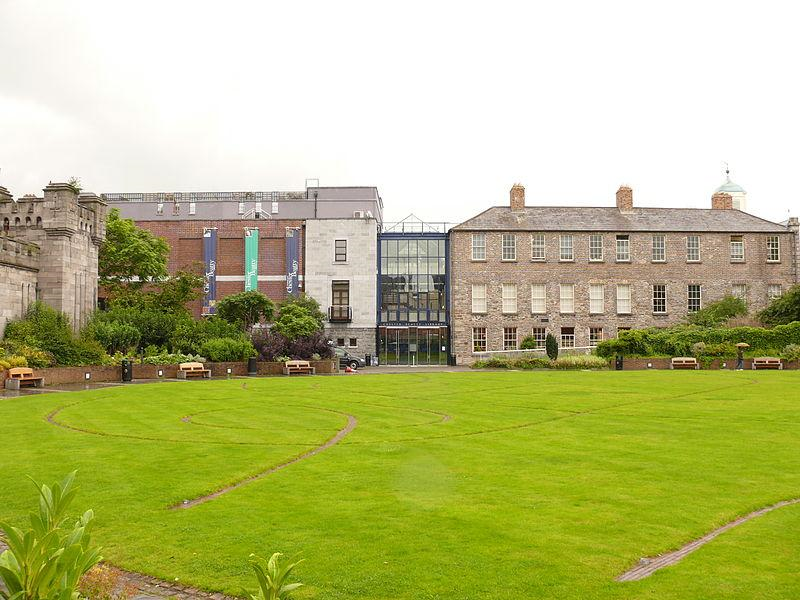 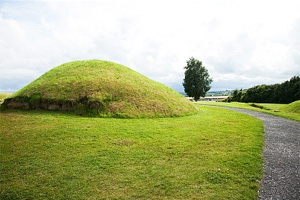 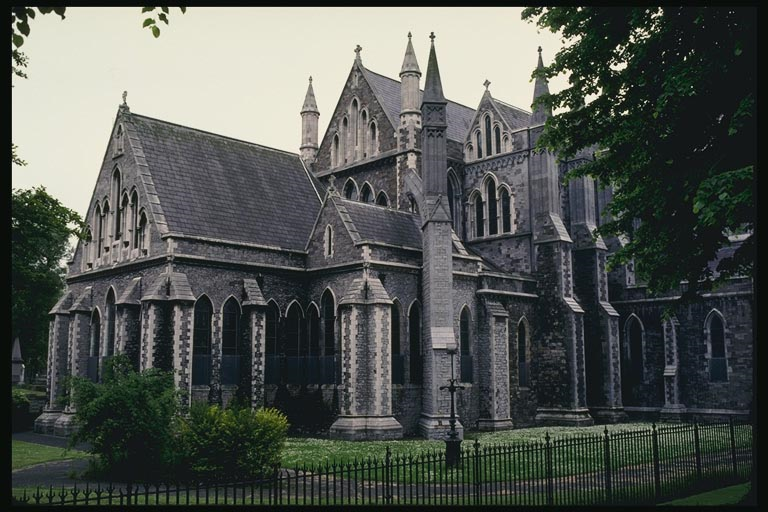 Самайн
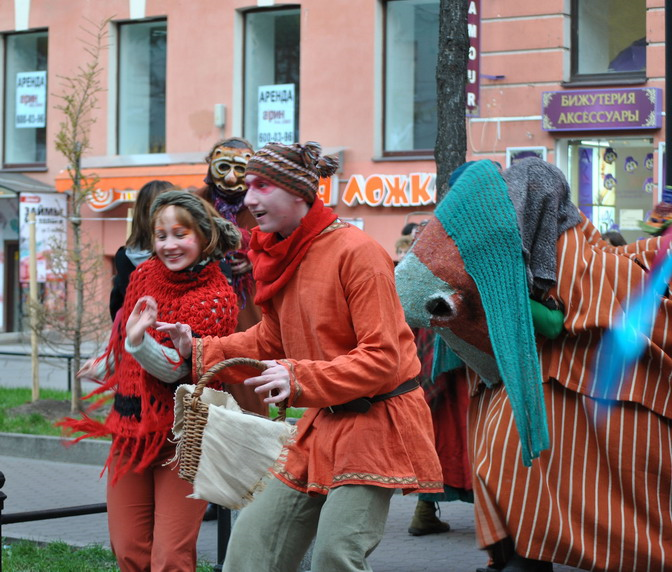 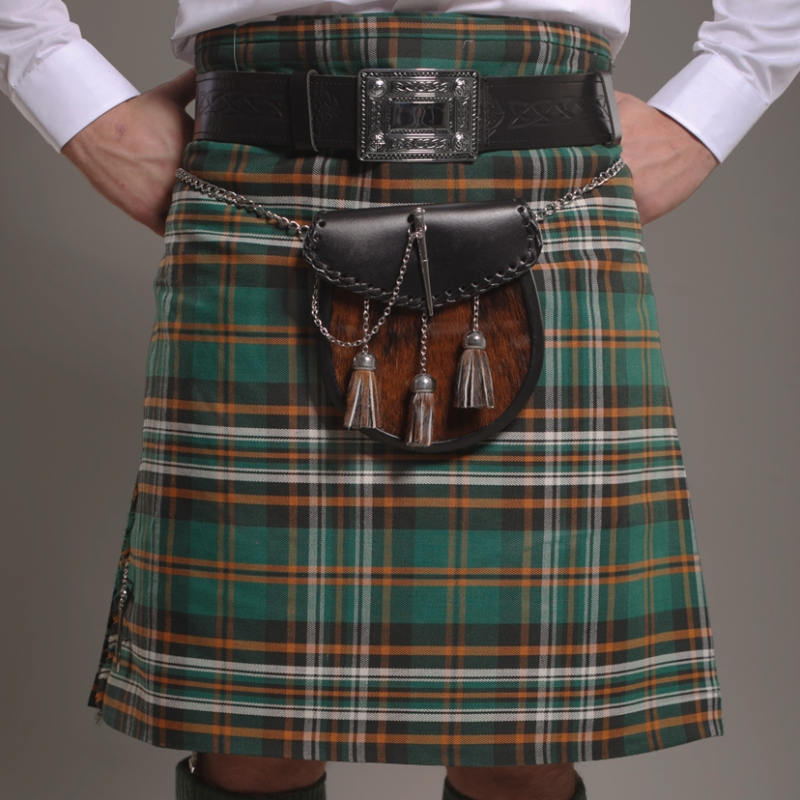 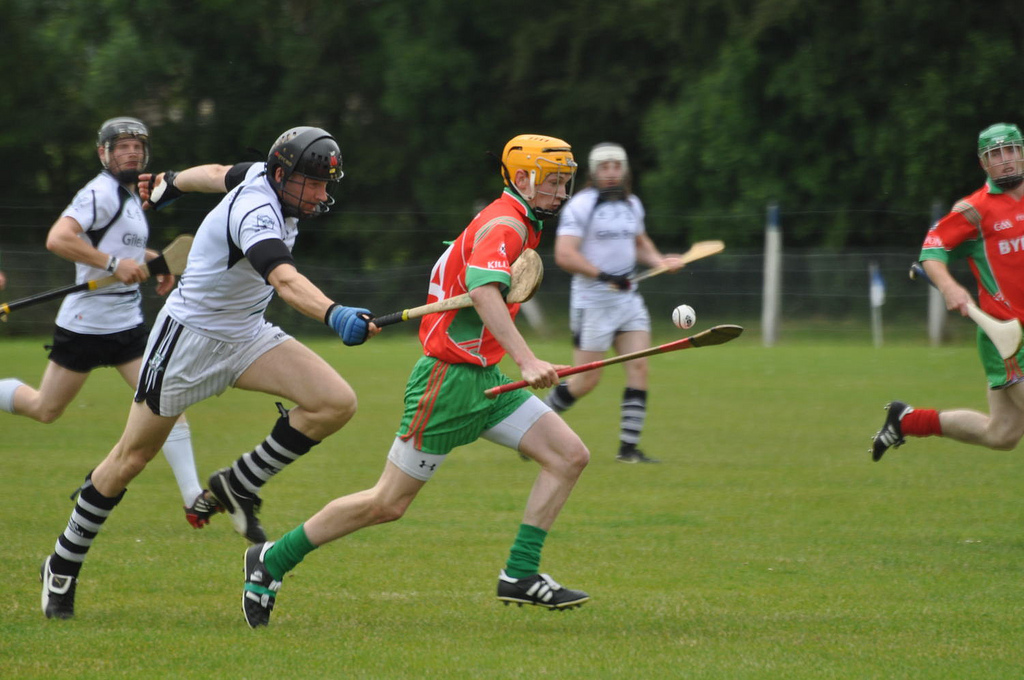 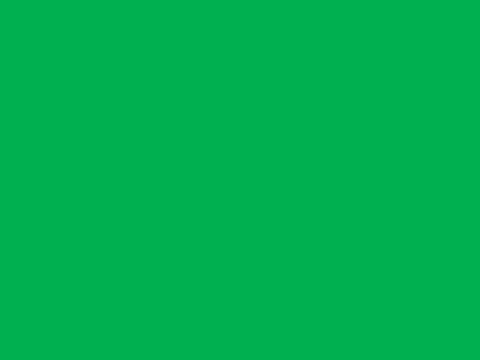 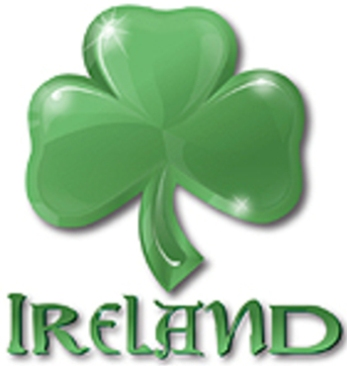 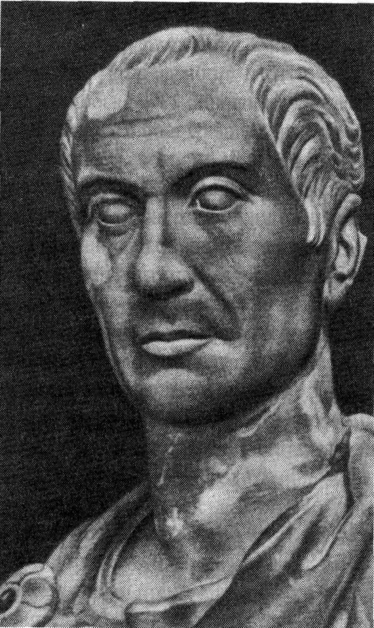 Цезарь
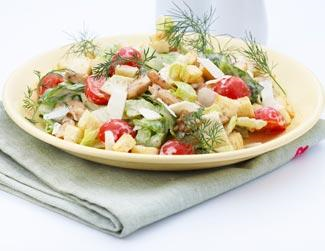 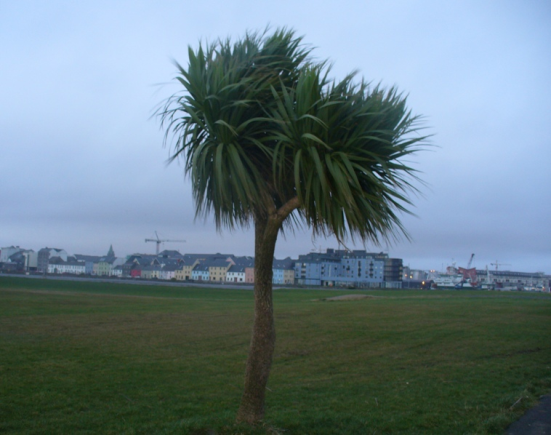 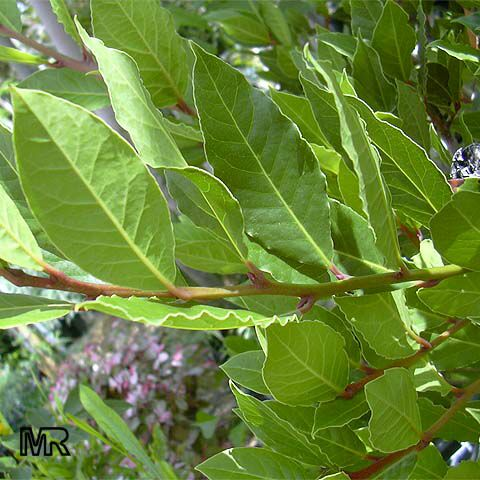 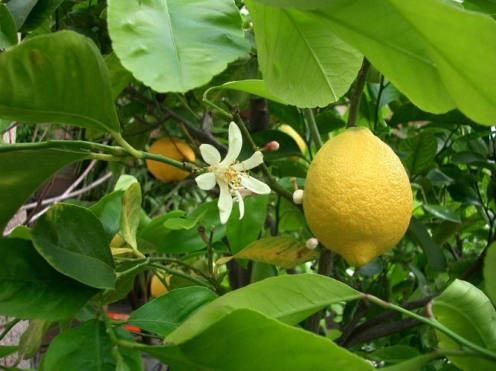 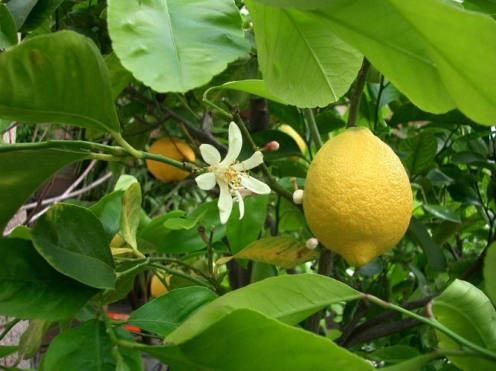 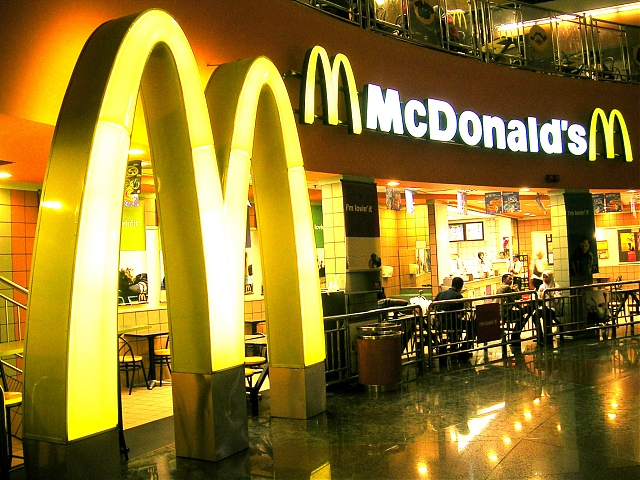